Grid related activities at KEK
Takashi Sasaki
Outline
Strategy 
Grid deployment 
LCG
NAREGI
R&D
Renkei, e-Science 
Future plans
Strategy
LCG/gLite for the e-Science infrastructure for HEP experiments, e.g. ILC, Belle and BelleII
NAREGI for groups at universities and super computing 
NAREGI is the Japanese the e-Science infrastructure 
10PFlops super computer at Kobe 
10 PFlops will be realized by June 2012
Operation in production starting in April 2013 
A half year delay due to  the budget cut
R&D in the collaboration with people in ICT 
iRODS for experiments at J-PARC
SRB is still running for Belle
SINET4
Upgrade on the academic network in Japan operated by National Institute of Informatics  (JFY2011-) 
Backbone will be gradually upgraded from 40Gbps to 120Gbps
CWDM+dark fibers 
1-40Gbps connection to the end points
International connection
Gradually upgraded 
10Gbos to 20Gbps between NY and TKO
622MbpsX2-> 2.4Gbps  for Asian countries
High Energy Physics in Japan
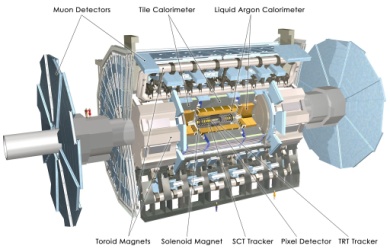 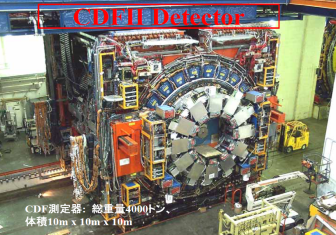 Major High Energy Activities in Japan
Active Experiments
Belle Experiment at KEK
KamLAND at Kamioka
CDF at FermiLab/USA
ATLAS and ALICE at LHC
PHENIX  at BNL
Under construction
J-PARC 
T2K Experiment at Tokai and Kamioka
Future Plan
SuperB Factory
International Linear Collider (ILC)

HEPnet-J: High Energy Phy
KEK provides the network facility, NEPnet-J,
          on the SINET3 (NII)。
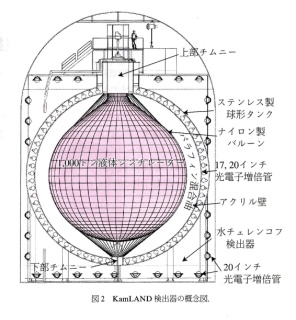 CDF at FNAL
ATLAS at LHC
KamLand
Tokyo Metropolitan U.
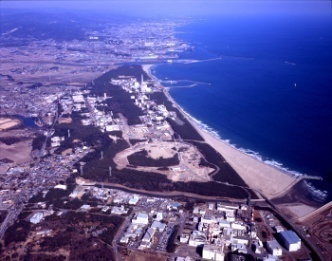 Kamioka
RIKEN
SuperKamiokande
Tohoku U.
Niigata U.
Osaka U.
Kanazawa U.
J-PARC
Shinshu U.
JAEA Tokai
Okayama U.
Kyoto U.
Nagoya U.
Kobe U.
KEK
Hiroshima U
Nara Women U.
Tsukuba U.
Osaka city U.
ICRR/Tpkyo
Waseda U.
U. Tokyo
Tokyo Inst. of Tech.
KEK BELLE
SuperSINET nodes
SINET nodes
2010/2/16
5
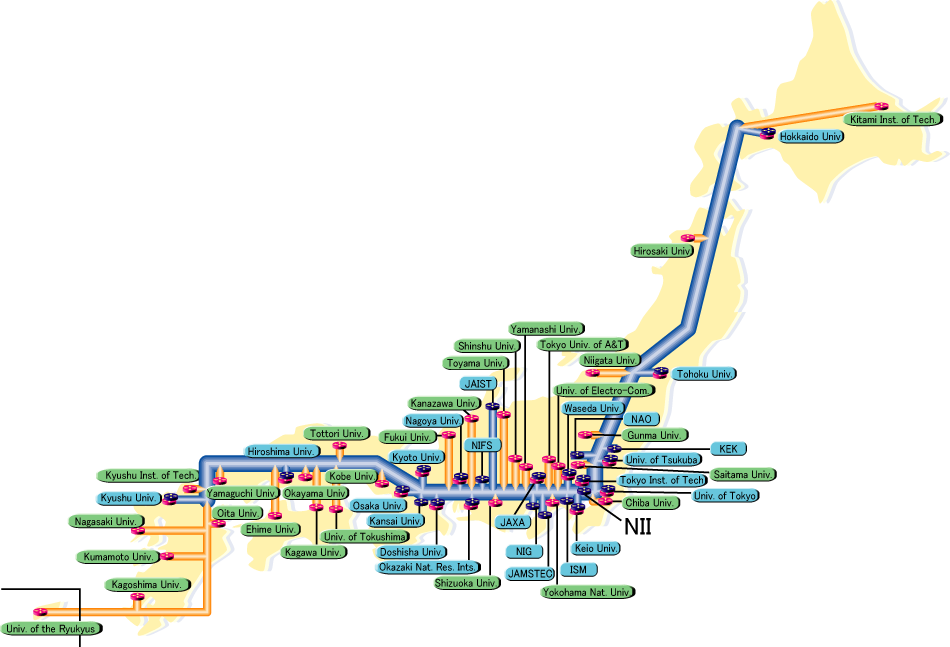 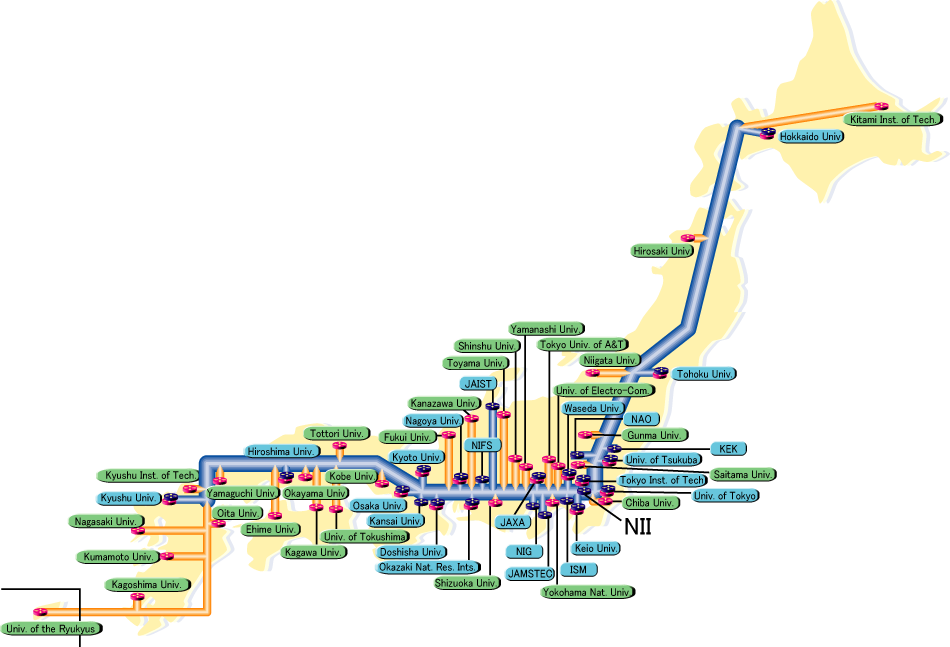 GRID federation of Japanese HEP+
LCG/gLite federation 
Tohoku, Tsukuba, Nagoya, Kobe, Hiroshima-IT and KEK
NAREGI federation
NAOJ, Hiroshima-It, NII and KEK
JAXA will join soon
Nagoya Univ.
Nagoya Univ.
Tohoku Univ.
Tohoku Univ.
Kobe Univ.
Kobe Univ.
KEK
KEK
Univ. of Tsukuba
Univ. of Tsukuba
Hiroshima IT
Hiroshima IT
SINET3: 20Gbits/sec backbone
NAOJ
Tokyo tier-2
April 21, 2009
6
Hiroshima tier-2
Virtualization of computing nodes
We have started the evaluation of Platform ISF
Share the same nodes with gLite and NAREGI
Different experiment groups want different software set with different version including Linux kernels 
Licensing costs will be the problem
HEP wide negotiation including LSF?
RENKEI
RENKEI: REsource liNKage for E-science 
Funded by MEXT directly during JFY2008-2011
Lead by Prof. Ken Miura at NII
NAREGI is the code middleware 
Develops a necessary technologies to establish an e-Science community based on Grid technologies 
KEK is developing an API to absorb the differences of Grid middleware
(4) APIs for Multi Grid Middles
e.g. NAREGI, LCG, …
14 Nov 2009
ACGRID-II -- Go Iwai, KEK/CRC
9
Grid interoperability
Sub-group2 covers  Grid interoperability
NAREGI side
GIN to PGI
Job exchange among the different Grid middleware
NAREGI
NAREGI is the Japanese e-Science Infrastructure developed by NII mainly 
Small groups at Japanese universities will have the benefit to use NAREGI because they  expect the assistance from their computing centers
LCG operation is very cost consuming  in human resource
SAGA
Simple API for Grid Applications 
Job handling and file handling 
Absorbs middleware differences at the API level 
Grid and also clouds 
KEK is working with the C++ implementation while CC-IN2P3 is working with Java implementation 
Who we can converge? 
KEK wants Python interface
Python library
We provide command and library in Python 
Why we like Python, not Java?
We felt the difficulties with Java
Many VMs are running on the same machine 
Memory cunsumption 
Very sensitive to the version
RNS
Remote naming service 
Middleware independent file catalogue will be provided 
Developed in the sub-group 2 in the RENKEI project 
Junctions 
Other RNS servers can connect as  sub-trees 
Higher availability and performance 
EPR: End Point Reference  
Metadata 
URI of physical file location
RNS: Resource Namespace Service
/EXP
MC
RAW
DST
data
data
file1
file2
file1
file2
file2
file3
file1
Hierarchical namespace management that provides name-to-resource mapping
Basic Namespace Component
Virtual Directory
Non-leaf node in hierarchical namespace tree
Junction
Name-to-resource mapping that interconnects a reference to any existing resource into hierarchical namespace
EPR: End Point Reference
EPR2
EPR1
gsiftp://cc.in2pr.fr/…..
gsiftp://desy.de/…..
http://www.ogf.org/documents/GFD.101.pdf
Current status
Following SAGA adaptors are implemented in C++
NAREGI adaptor 
Job adaptor + Gfarm adaptor has been implemented 
RNS adaptor 
PBS and torque 
Other adaptors are also developed or under development in C++
Globus 
LSF
Cloud : Amazon EC2, goolge
gLite
Python interface 
Python commands are under design and a proto-type has been implemented 
Demonstrated at SC2010
Python
SAGA-C**
OGF standard
gLite
NAREGI
RNS
iRODS
PBS/torque
LSF
cloud
globus
Simple Python example
1: import saga
 2: import sys
 3: argvs = sys.argv
 4: argc = len(argvs)
 5: try:
 6:      # Create a Job Description
 7:      js url = saga.url(argvs[1])
 8:      job service = saga.job.service(js url)
 9:      job desc = saga.job.description()
10:      job desc.executable = ’./test.sh’
11:      job desc.working directory = ’$HOME/workdir’
12:      job desc.candidate hosts = (argvs[2],)
13:	
14:      # Submit a job
15:      my job = job service.create job(job desc)
16:      my job.run()
17:	
18: except saga.exception, e:
19: print ”SAGA Error: ”, e
FKPPL+FJPPL possible joint activities
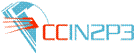 CC-IN2P3, KISTI and KEK have the mutual relationship between either of two laboratories
Establishing the three points collaboration will be beneficial for everybody
FKPPL
FJPPL
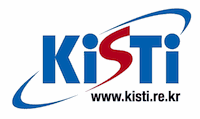 KEK-KISTI  MoU (BelleII)
KISTI-KEK
NAREGI deployment 
KISTI will introduce a full set of NAREGI soon
Belle-II
KISTI will a tier-1 center
KISTI has started to make the replica of the current Belle data
Bio-medical 
Geant4 based simulation 
Cancer treatment
Future plans
SAGA-Python commands and libraries will be implemented 
Web services